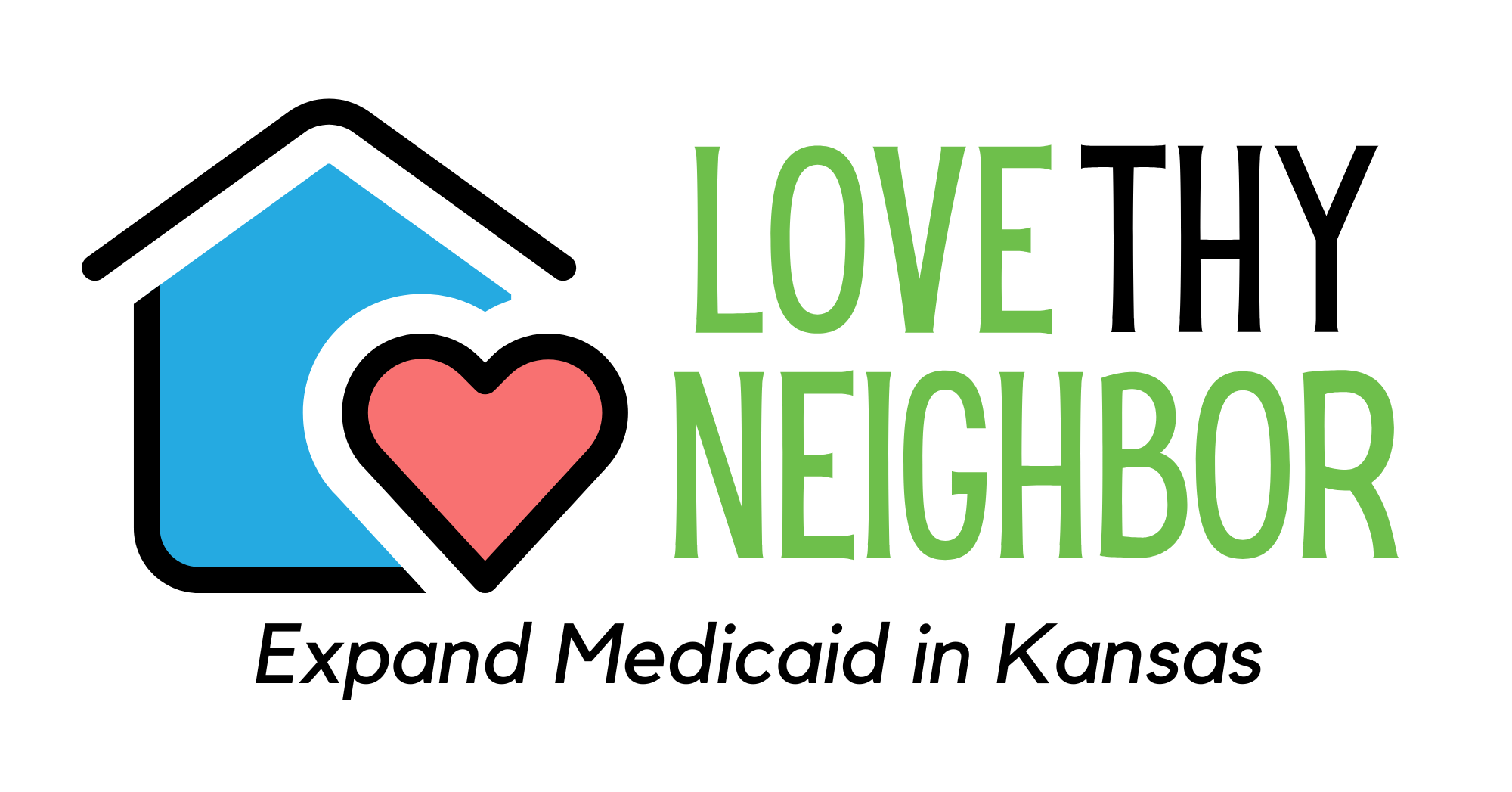 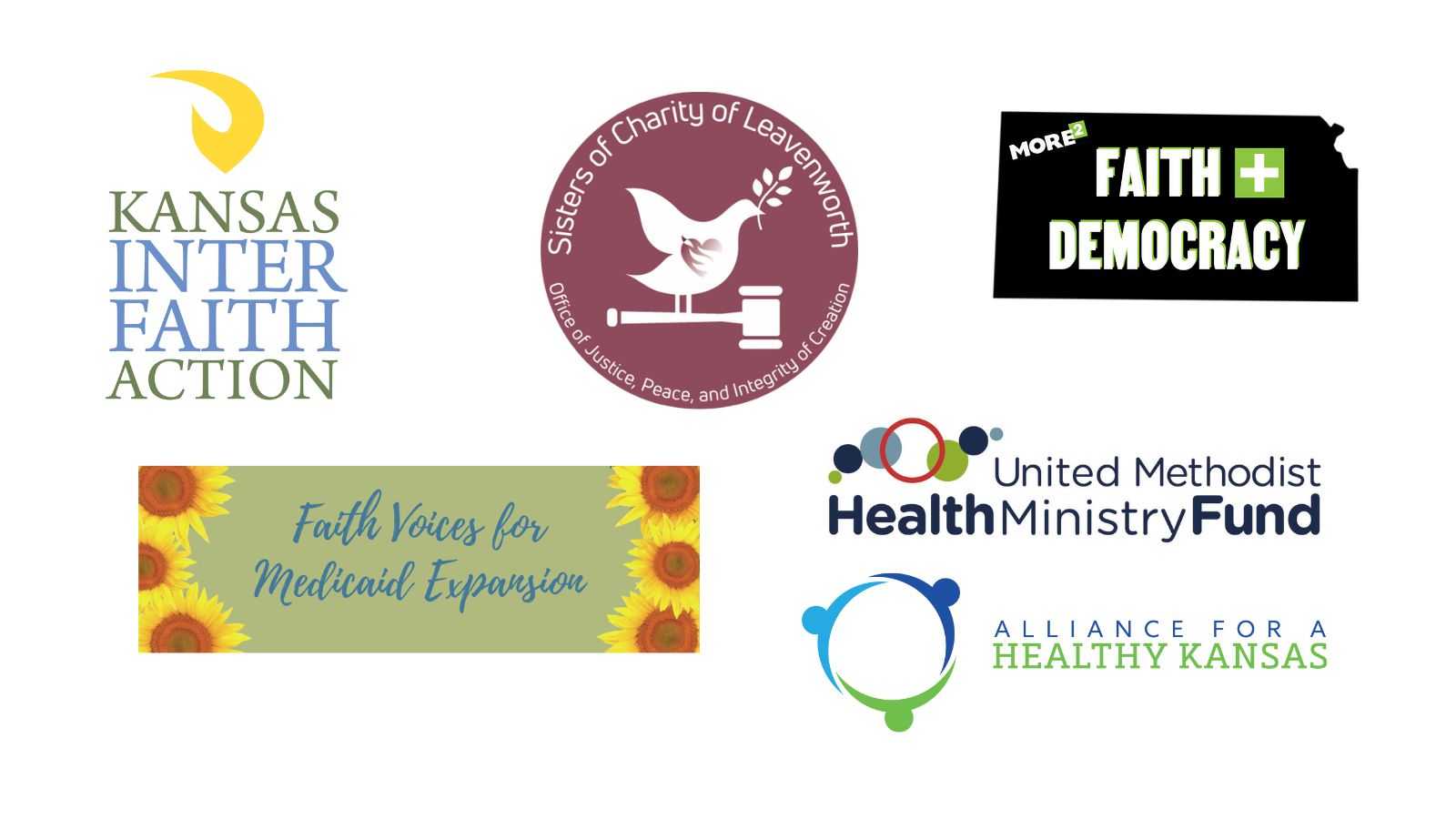 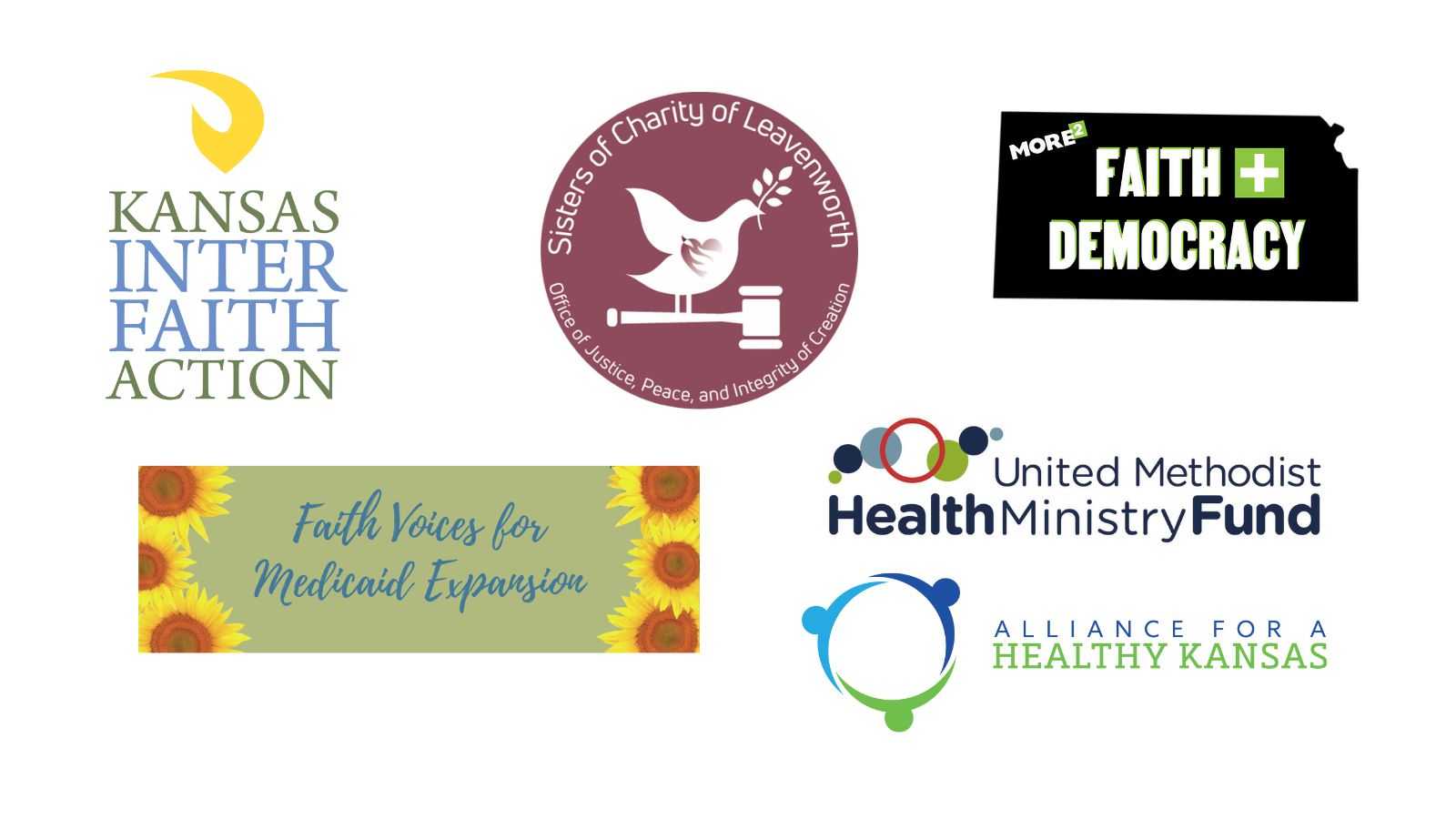 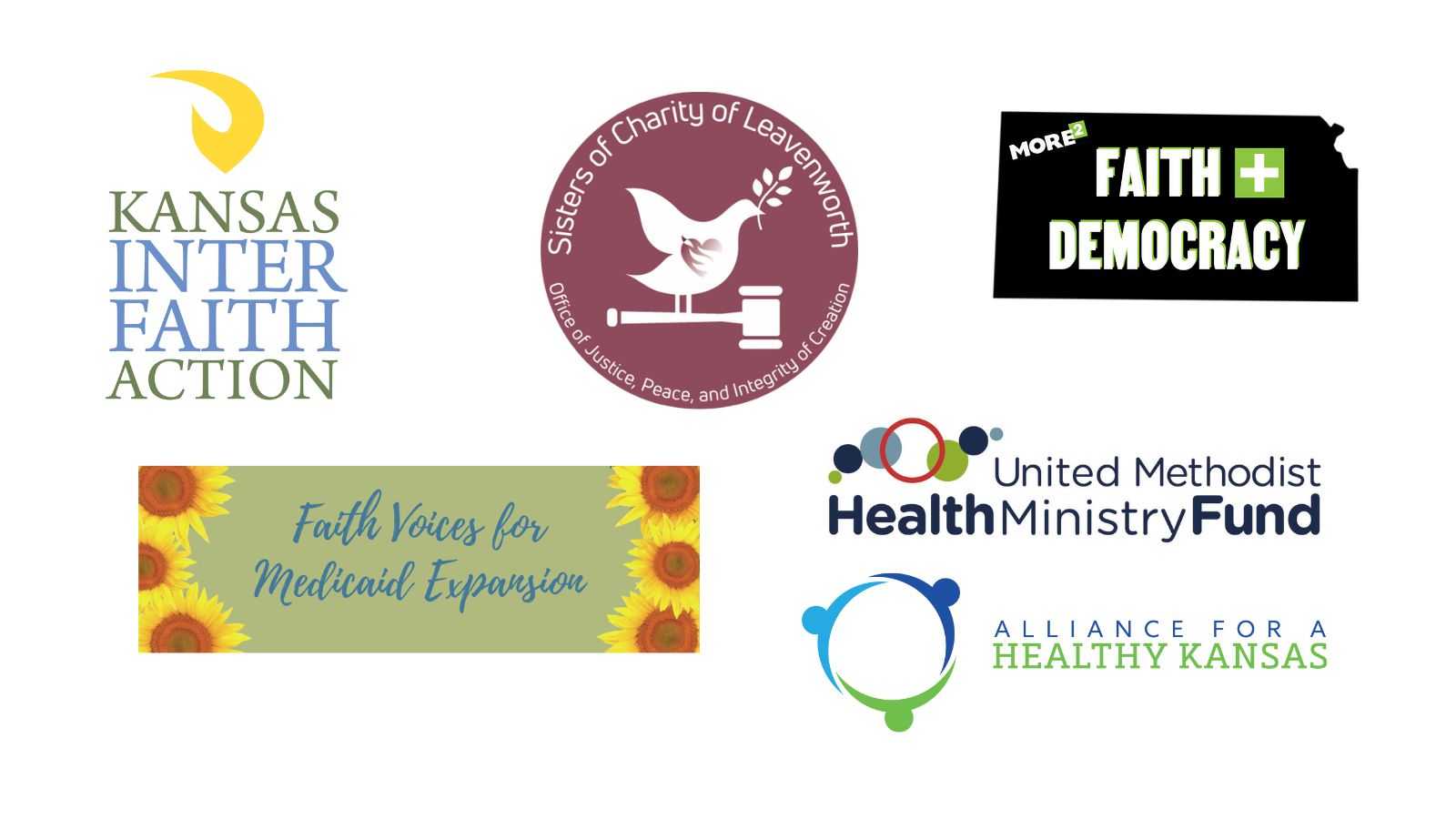 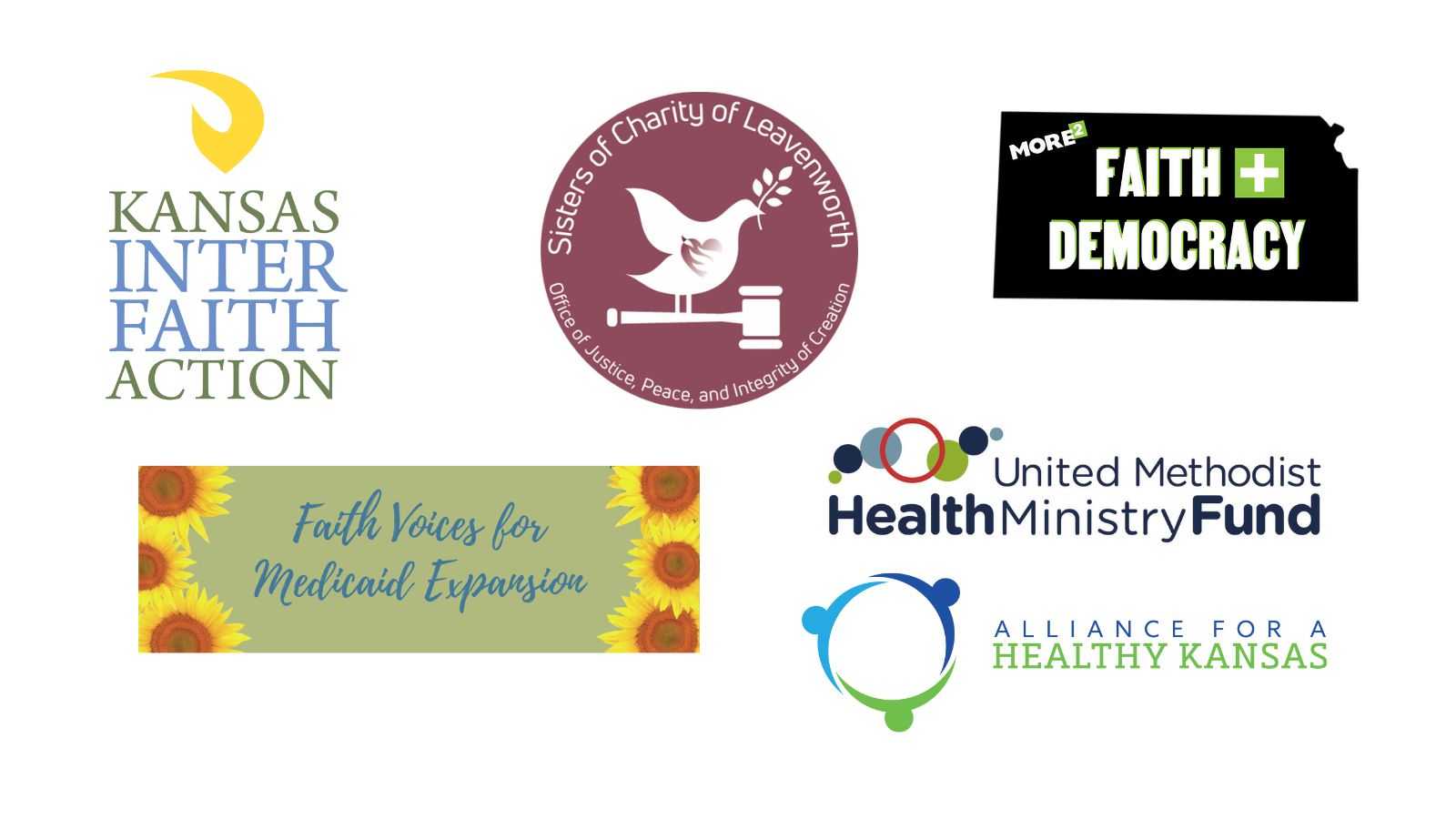 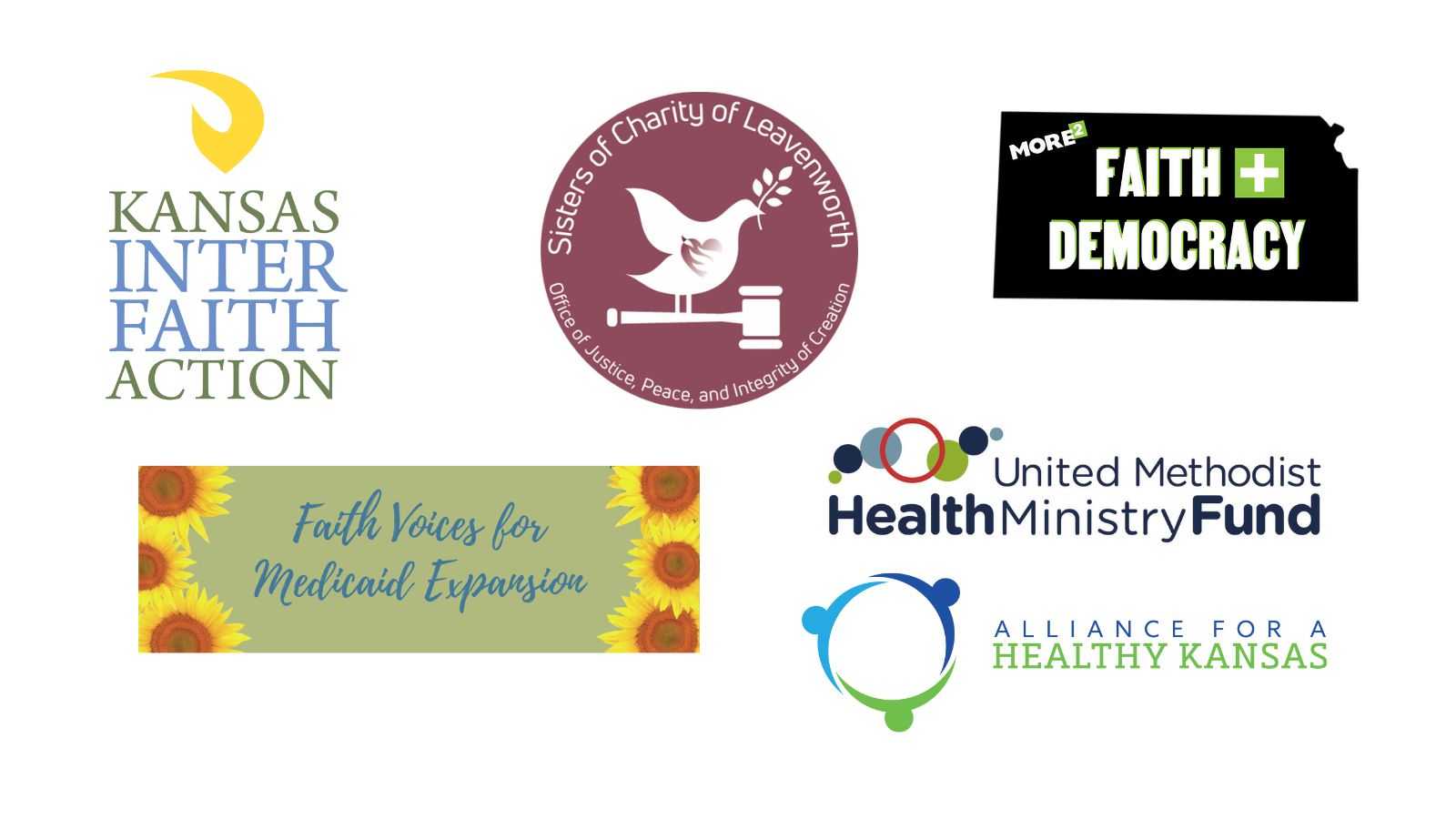 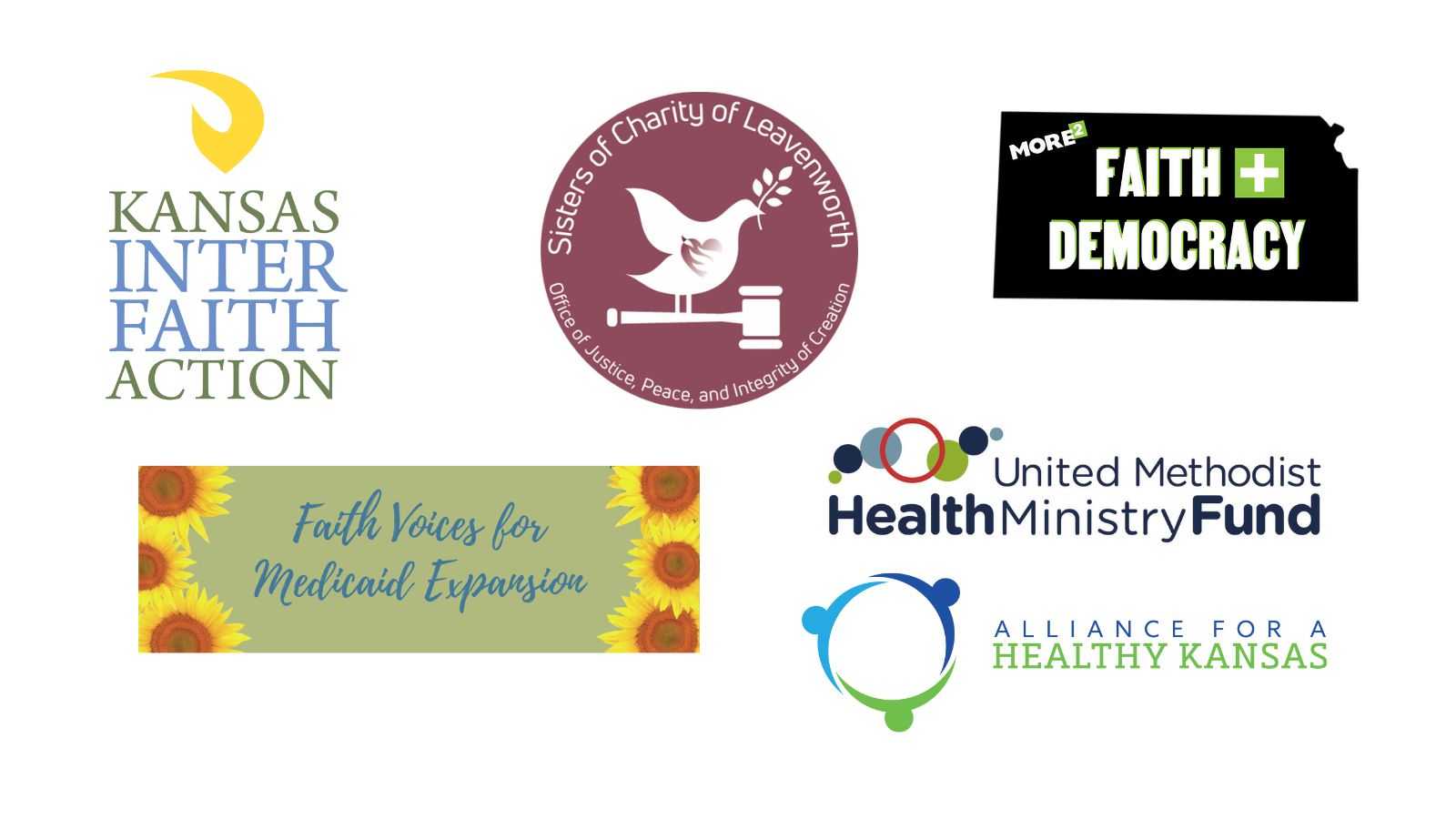 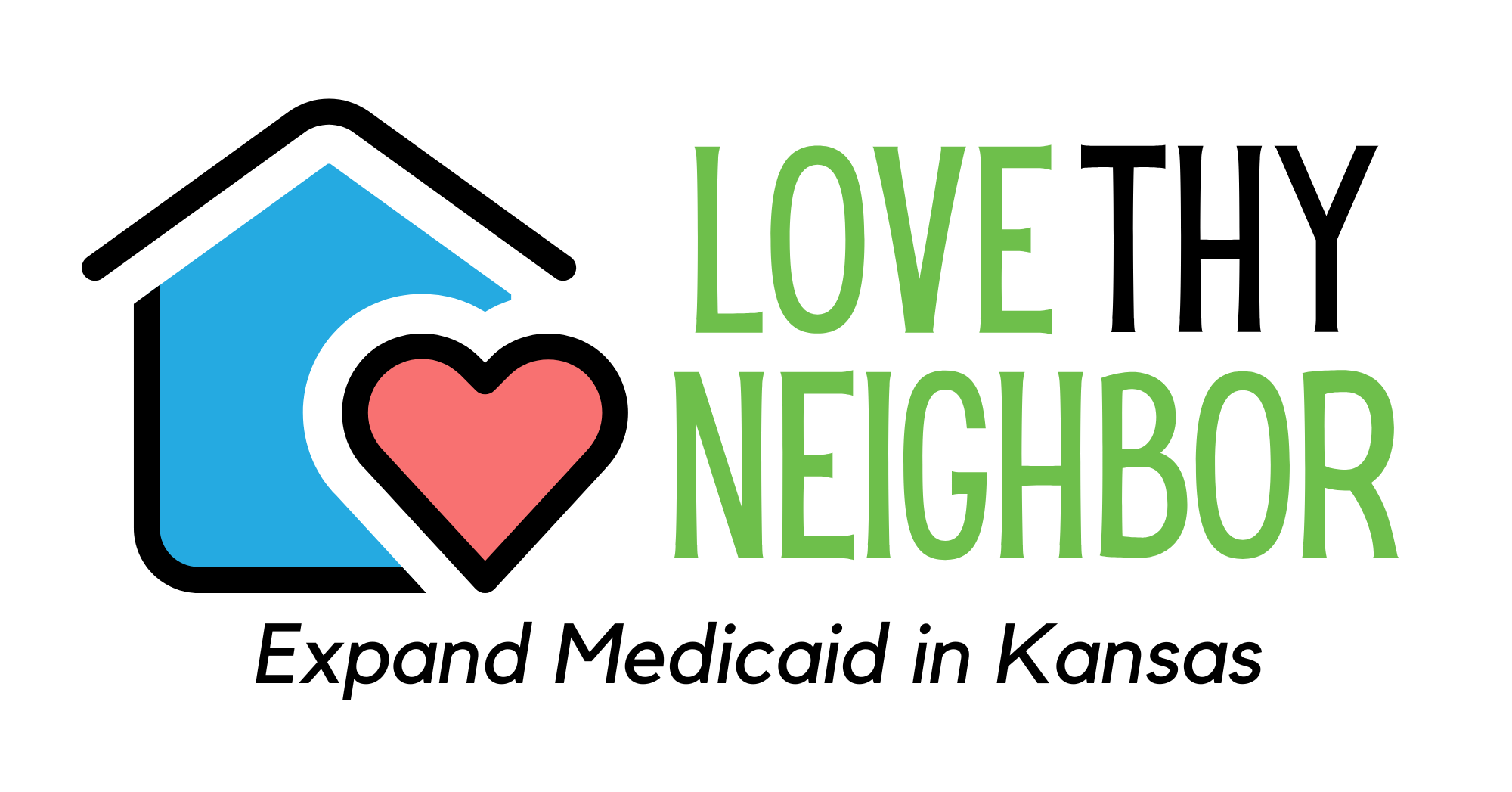 Why Medicaid Expansion?
Keeps money in your pocket
Shields you from medical debt
Removes barriers to work
Boosts our economy
Defends rural communities
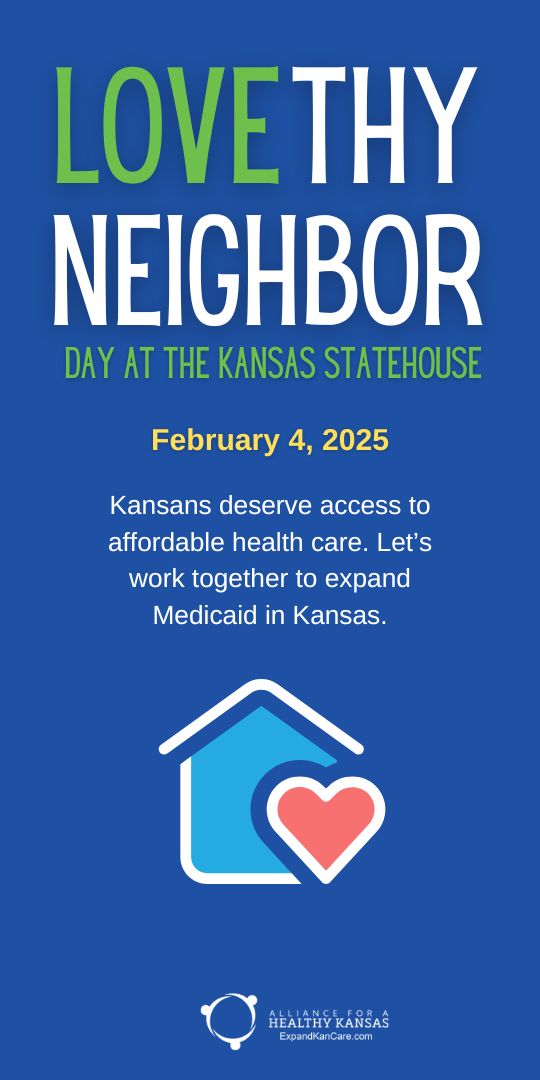 Join us for “Love Thy Neighbor” Day at the Statehouse
February 4, 2025, 10:00am
Grace Episcopal Cathedral
701 SW 8th Avenue
Topeka, KS 66603

Lunch will be provided
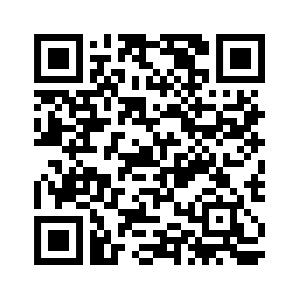 Scan to RSVP
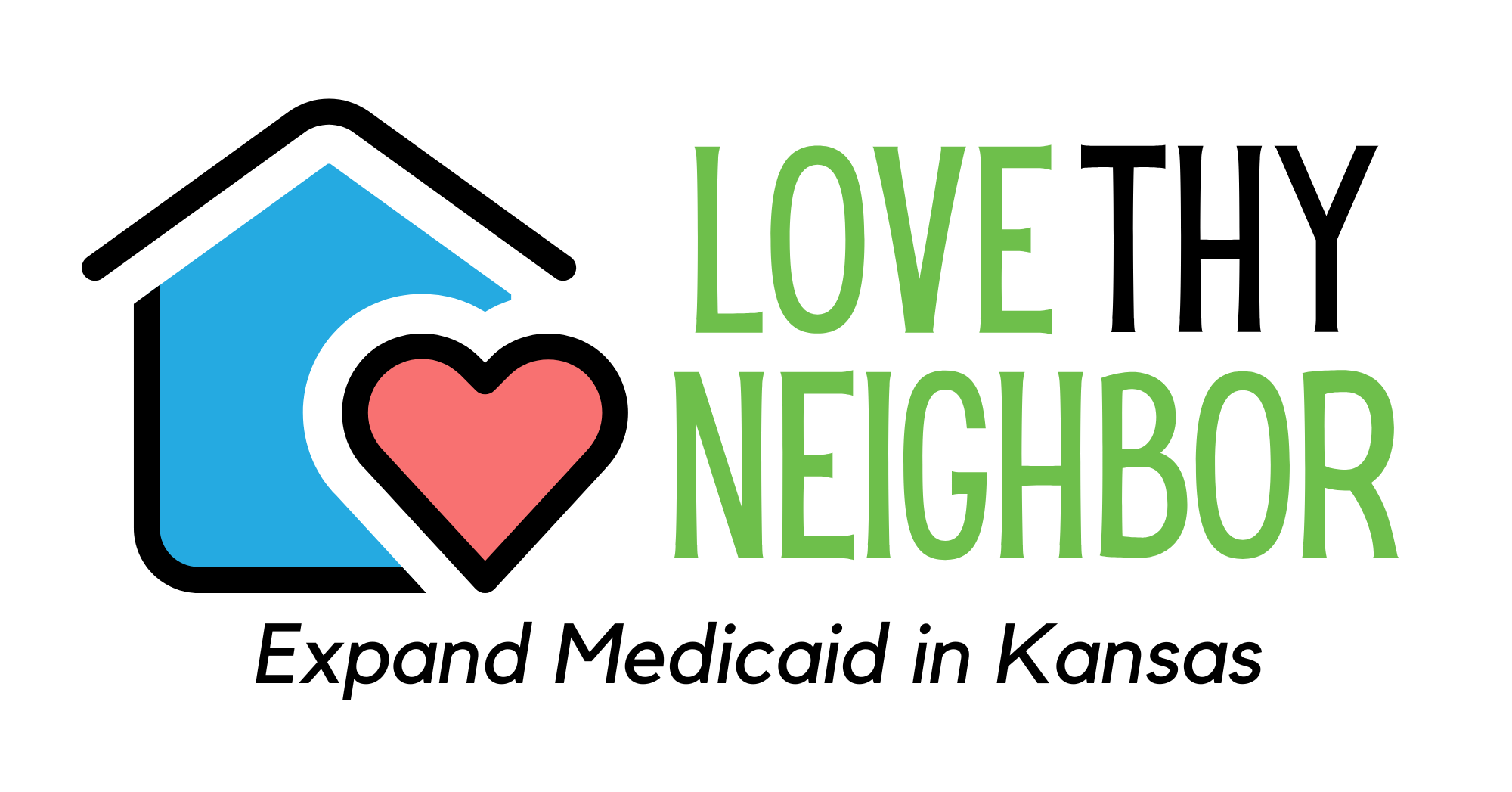 Find More Resources
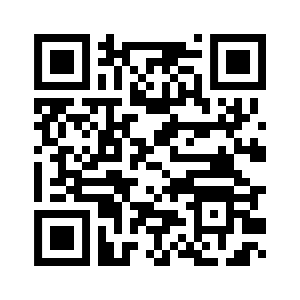 County specific fact sheets
Faith-based advocacy toolkit
2025 Briefing Book on Medicaid Expansion
Topic-specific resources
…and more!
Resources from the Alliance for a Healthy Kansas
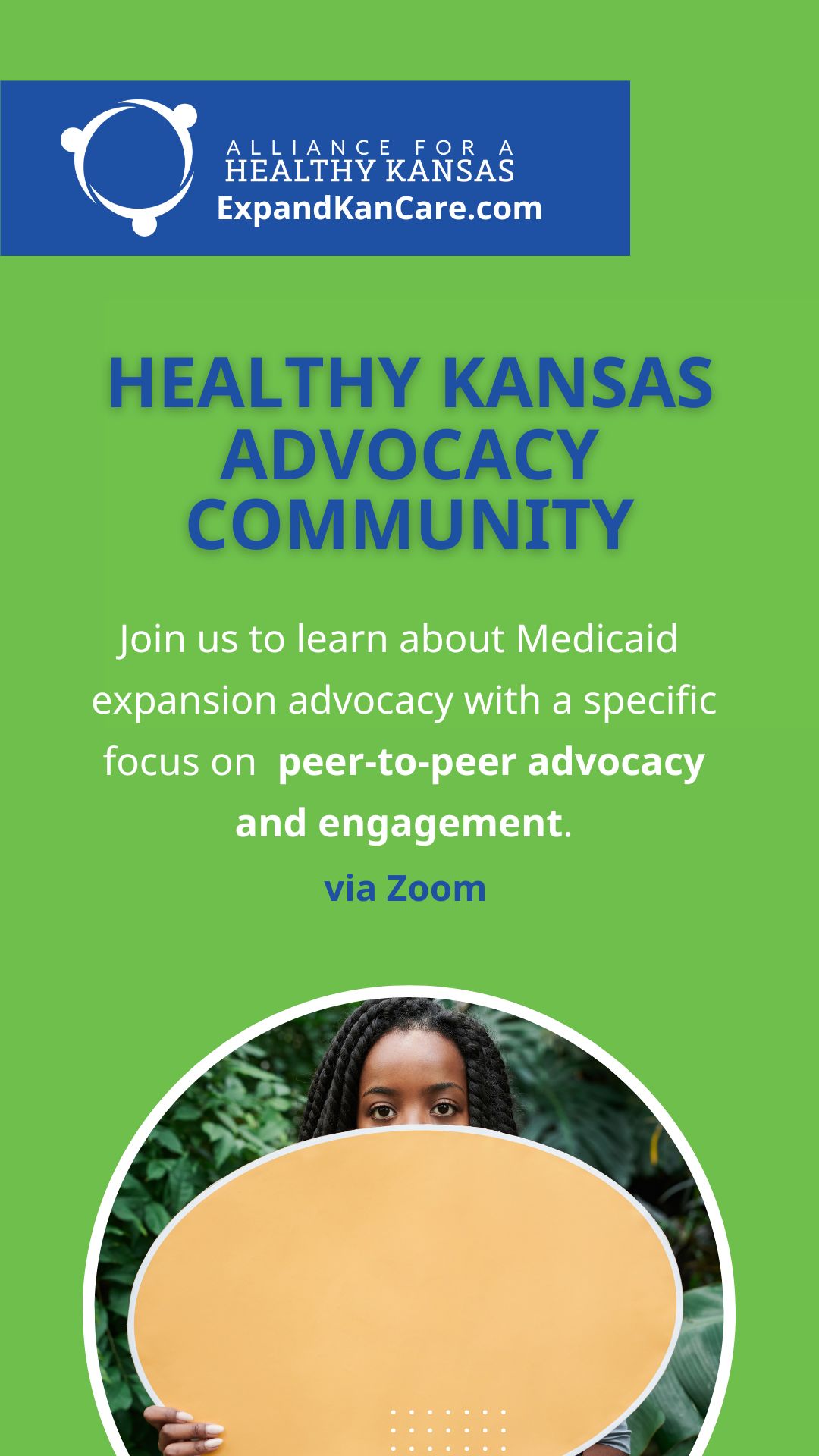 Join the Healthy Kansas Advocacy Community
A group of Kansans who want to work together to advocate for Medicaid expansion in their communities. No prior advocacy experience required!
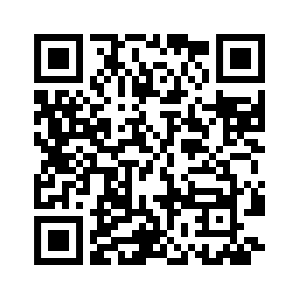 Join the HKAC email list